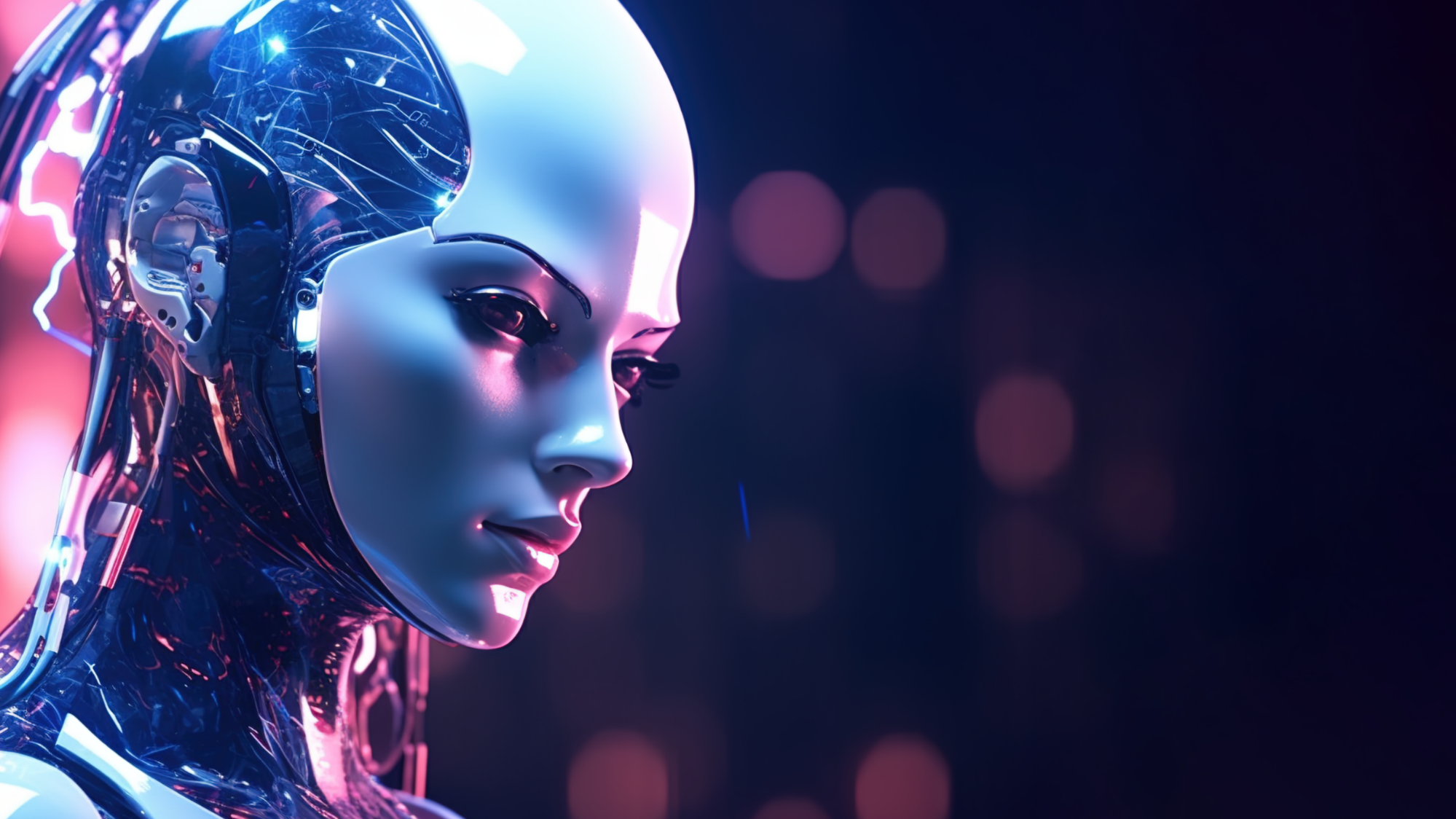 LOGO
科技创新  智领未来
INTELLIGENCE
人工
未来
CHANGE
互联网公司大数据人工智能介绍
INTRODUCTION TO BIG DATA ARTIFICIAL INTELLIGENCE
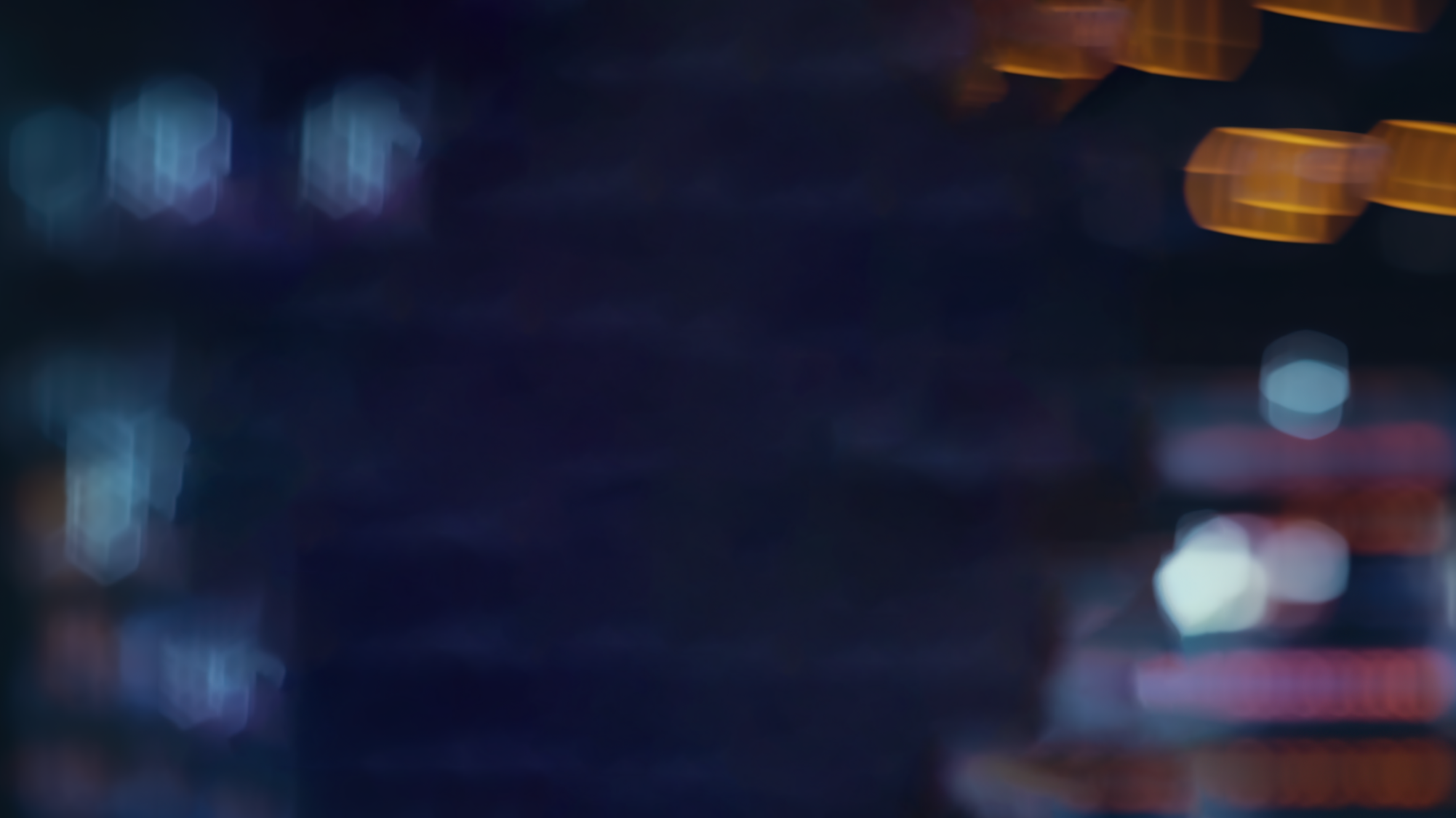 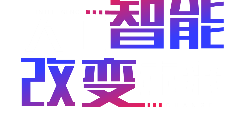 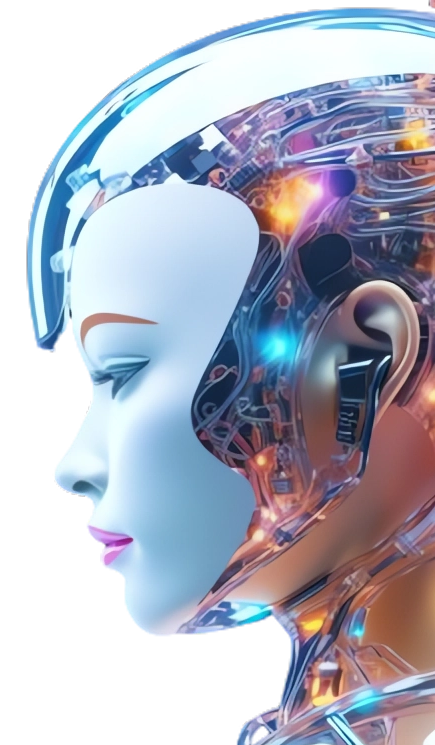 目录
04
03
02
01
人工智能的前景发展
人工智能的诞生与发展
人工智能的价值体现
大数据与人工智能
THE VALUE OF ARTIFICIAL INTELLIGENCE
THE FUTURE DEVELOPMENT OF ARTIFICIAL INTELLIGENCE
BIG DATA AND ARTIFICIAL INTELLIGENCE
BIRTH AND DEVELOPMENT OF ARTIFICIAL INTELLIGENCE
INTRODUCTION TO BIG DATA ARTIFICIAL INTELLIGENCE
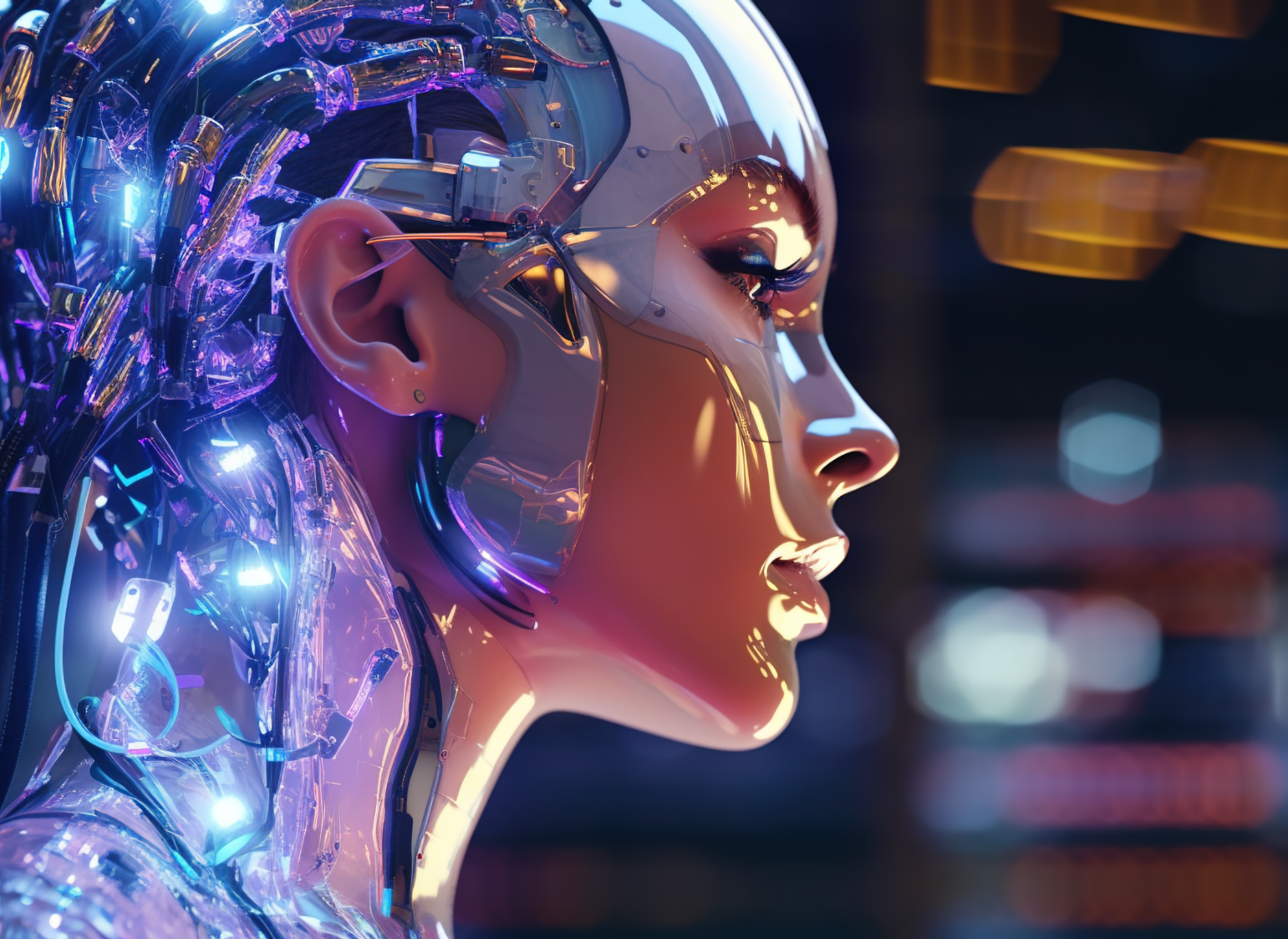 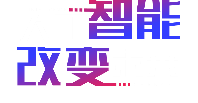 PART  01
大数据与人工智能
互联网公司大数据人工智能介绍
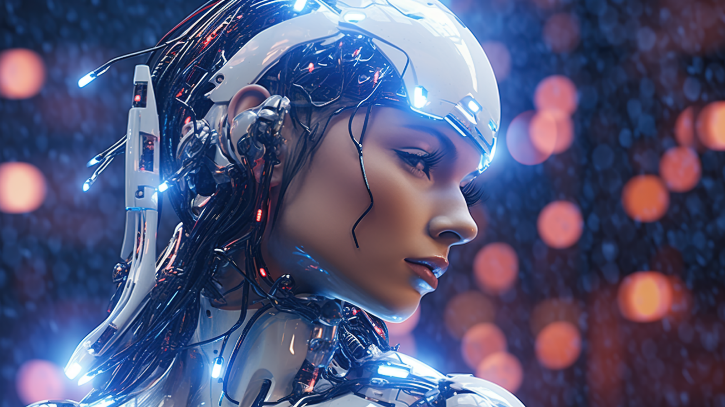 请您在此处输入相关小标题
点击输入标题点击输入相关标题。点击输入标题点击输入相关标题。点击输入标题。点击输入标题点击输入相关标题。

点击输入标题点击输入相关标题。点击输入标题点击输入相关标题。点击输入标题。点击输入标题点击输入相关标题。
输入小标题
点击输入标题点击输入相关标题。点击输入标题点击输入相关标题。点击输入标题。
添加标题
添加标题
添加标题
-01-
-02-
-03-
或者通过复制您的文本后，在此框中选择粘贴。您的内容打在这里，或者通过复制您的文本后，在此框中选择粘贴。
或者通过复制您的文本后，在此框中选择粘贴。您的内容打在这里，或者通过复制您的文本后，在此框中选择粘贴。
或者通过复制您的文本后，在此框中选择粘贴。您的内容打在这里，或者通过复制您的文本后，在此框中选择粘贴。
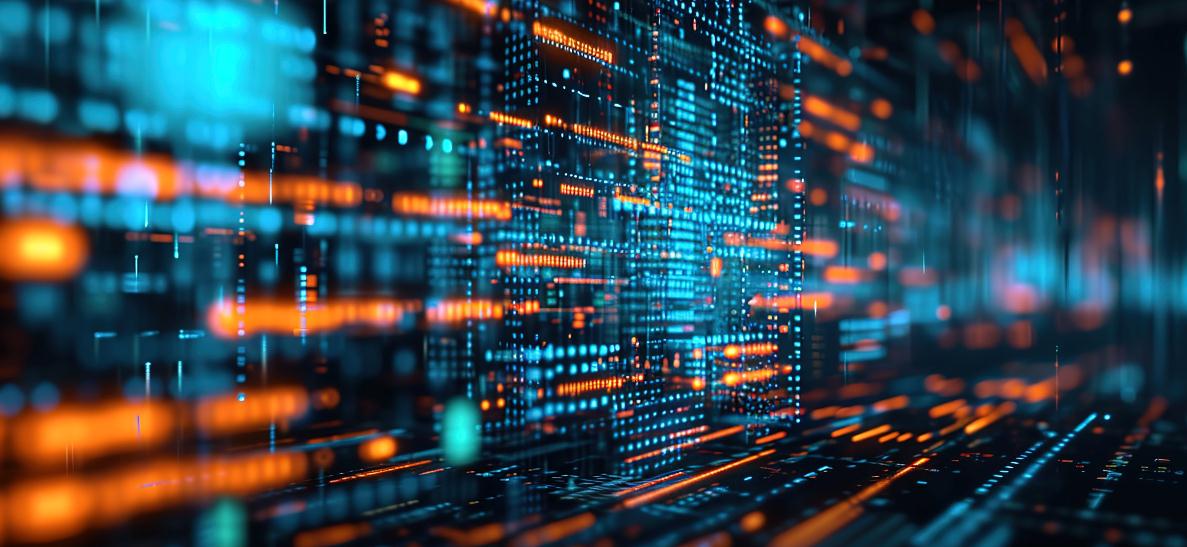 添加标题
正文内容，本段适应大段文字章节较多的内容描述比较适合放在这里，请在此修改您的内容，或者将内容粘贴到记事本后...正文内容，本段适应
添加标题
添加标题
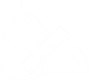 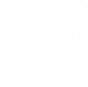 正文内容，本段适应大段文字章节较多的内容描述比较
正文内容，本段适应大段文字章节较多的内容描述比较
01
02
03
04
添加标题
添加标题
添加标题
添加标题
请您单击此处输入文本内容加以解释说明，可根据自己的需要适当地调整文字的颜色或者大小等属性，祝你使用愉快！
请您单击此处输入文本内容加以解释说明，可根据自己的需要适当地调整文字的颜色或者大小等属性，祝你使用愉快！
请您单击此处输入文本内容加以解释说明，可根据自己的需要适当地调整文字的颜色或者大小等属性，祝你使用愉快！
请您单击此处输入文本内容加以解释说明，可根据自己的需要适当地调整文字的颜色或者大小等属性，祝你使用愉快！
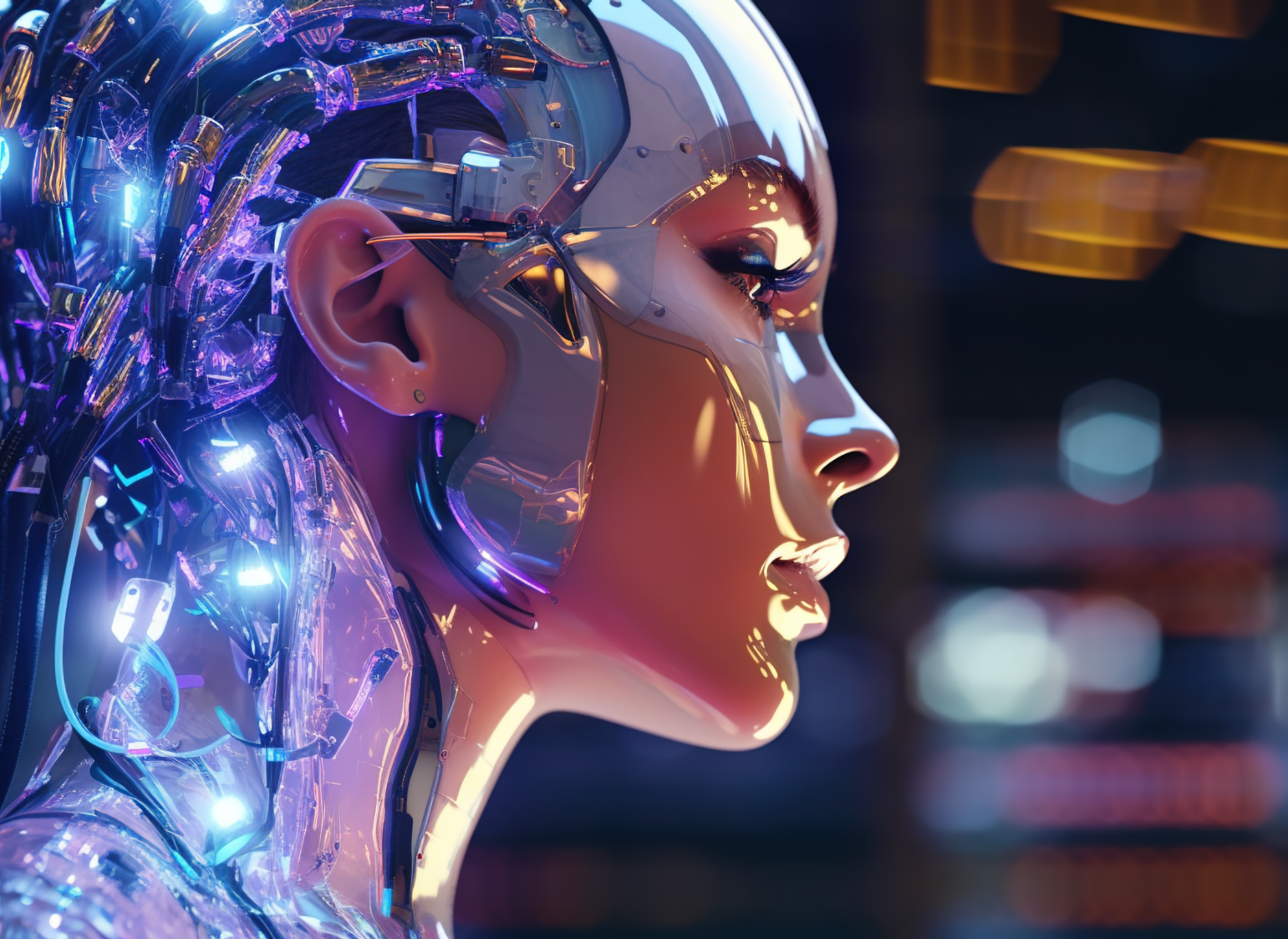 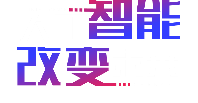 PART  02
人工智能的价值体现
互联网公司大数据人工智能介绍
“
点击输入简要文字内容，文字内容需概括精炼，不用多余的文字修饰。
点击输入简要文字内容，文字内容需概括精炼，不用多余的文字修饰。点击输入简要文字内容
”
添加标题
添加标题
预设标题
预设标题
预设标题
预设标题
在此处添加您的文本内容在此处添加您的文本内容在此处添加您的文本内容在此处添加您的文本内容在此处添加您的文本内容在此处添加您的文本内容在此处添加您的文本内容在此处添加您的文本内容在此处添加您的文本内容在此处添加您的文本内容在此处添加您的文本内容在此处添加您的文本内容在此处添加您的文本内容
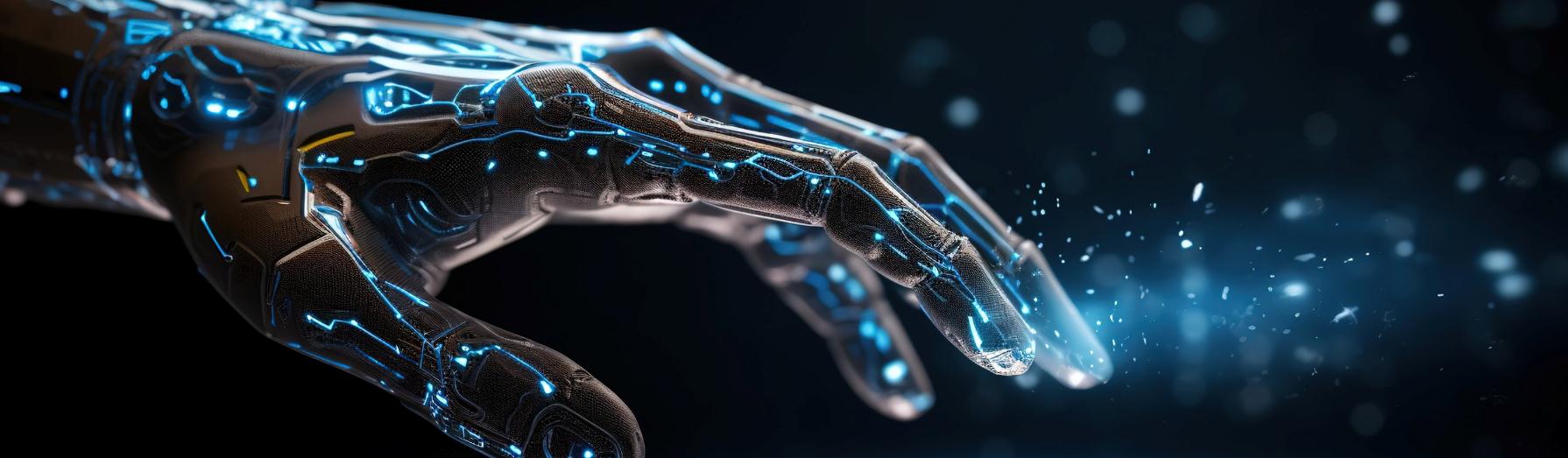 添加标题
请您单击此处输入文本内容，可根据需要适当地调整文字的颜色！
添加标题
添加标题
添加标题
在此处添加您的文本内容在此处添加您的文本
在此处添加您的文本内容在此处添加您的文本
在此处添加您的文本内容在此处添加您的文本
-03-
-02-
-01-
可根据实际情况调整文本框大小，或者字体的大小。语言尽可能精炼，可根据实际情况调整文本框大小，或者字体的大小。
可根据实际情况调整文本框大小，或者字体的大小。语言尽可能精炼，可根据实际情况调整文本框大小，或者字体的大小。
可根据实际情况调整文本框大小，或者字体的大小。语言尽可能精炼，可根据实际情况调整文本框大小，或者字体的大小。
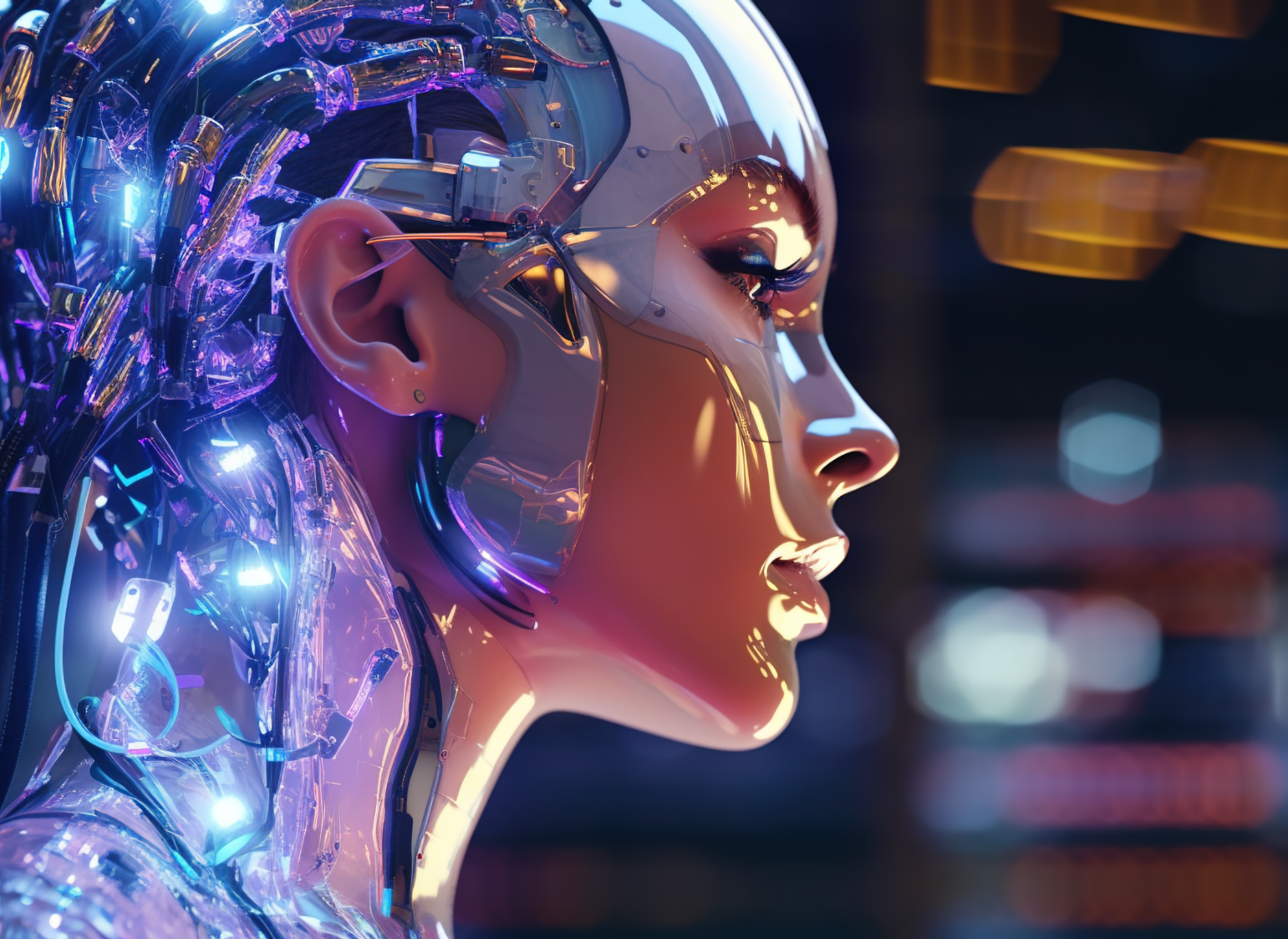 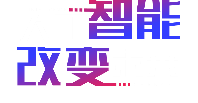 PART  03
人工智能的诞生与发展
互联网公司大数据人工智能介绍
输入标题文字
请输入正文文本内容，根据内容复制粘贴到这里，最好符合模板主题，请输入正文文本内容。请输入正文文本内容，根据内容复制粘贴到这里，
在这里输入你的正文阐述与关键词标题相关的具体内容
在这里输入你的正文阐述与关键词标题相关的具体内容
添加
标题
添加
标题
添加标题
在这里输入你的正文阐述与关键词标题相关的具体内容
在这里输入你的正文阐述与关键词标题相关的具体内容
添加
标题
添加
标题
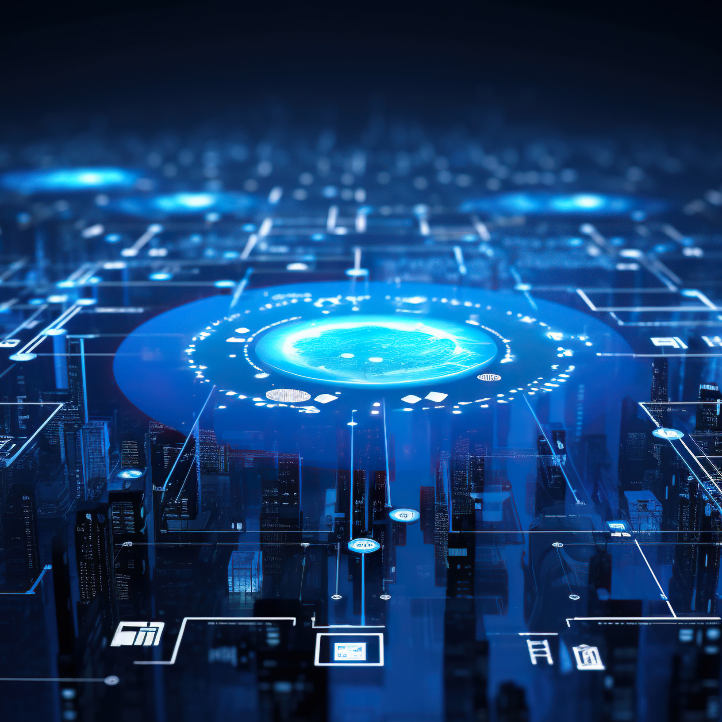 点击添加标题
添加标题
点击在此输入说明文本点击在此输入说明文本点击在此输入说明文本点击在此输入说明文本点击在此输入说明
添加标题
点击在此输入说明文本点击在此输入说明文本点击在此输入说明文本点击在此输入说明文本点击在此输入说明文本点击
添加标题
添加标题
添加标题
添加标题
此处添加详细文本描述，建议与标题相关并符合整体
此处添加详细文本描述，建议与标题相关并符合整体
此处添加详细文本描述，建议与标题相关并符合整体
此处添加详细文本描述，建议与标题相关并符合整体
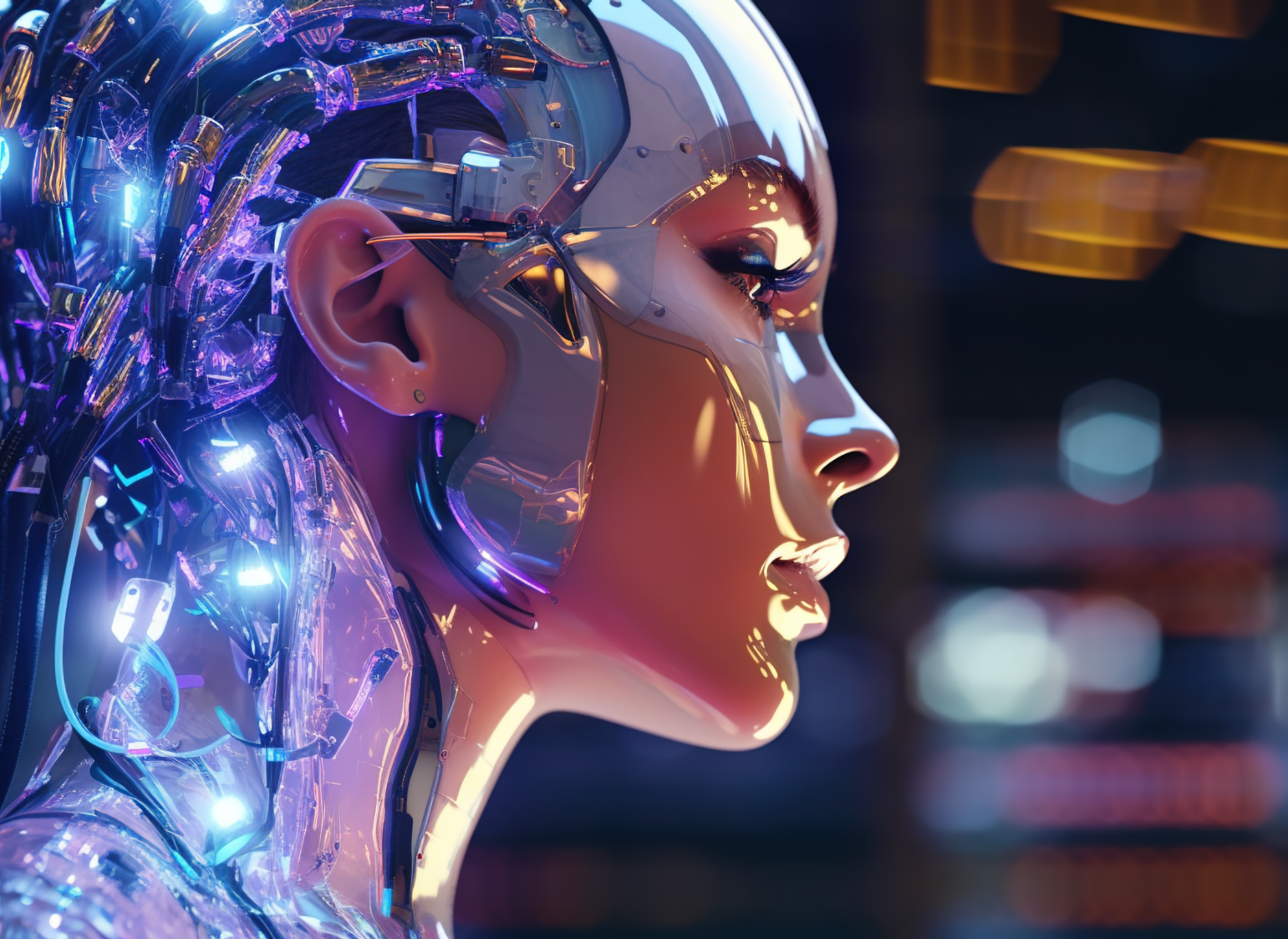 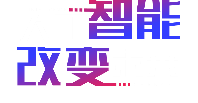 PART  04
人工智能的前景发展
互联网公司大数据人工智能介绍
在此处预设标题文本
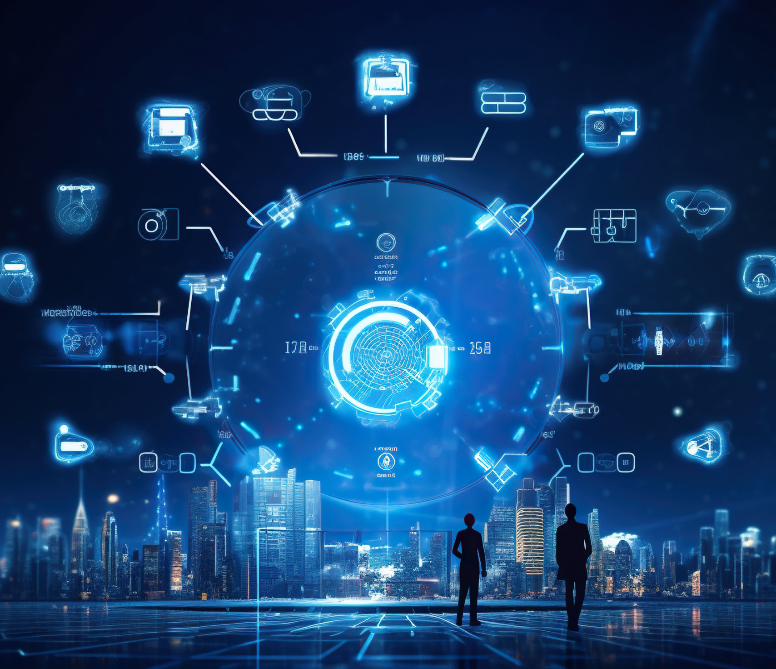 在此处添加您的文本内容在此处添加您的文本内容在此处添加您的文本内容在此处添加您的文本内容
关键字
预设标题文本内容
关键字
在此处添加您的文本内容在此处添加您的文本内容在此处添加您的文本内容添加您的文本添加您的文本内容
关键字
预设标题文本内容
在此处添加您的文本内容在此处添加您的文本内容在此处添加您的文本内容添加您的文本添加您的文本内容
W
添加标题
添加标题
请在此添加文字说明请在此添加文字说明
请在此添加文字说明请在此添加文字说明
S
T
O
添加标题
添加标题
请在此添加文字说明请在此添加文字说明请在此添加文字说明请在此添
请在此添加文字说明请在此添加文字说明
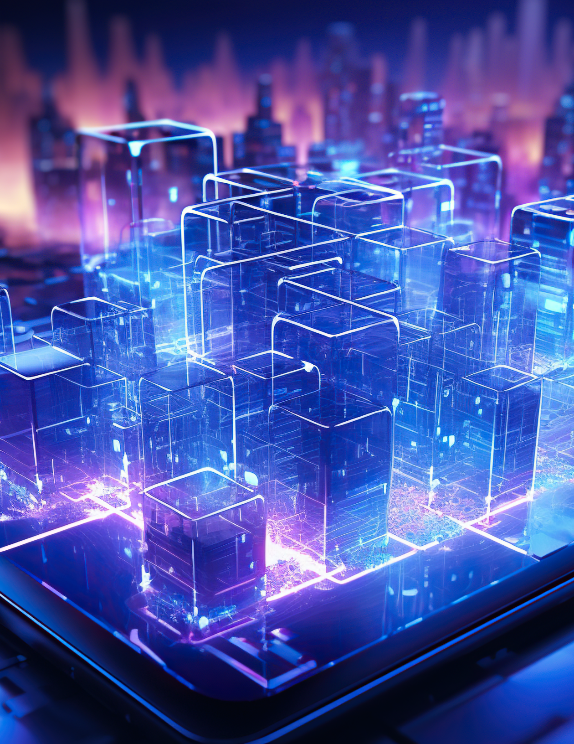 输入标题
感谢您使用我们的PPT模板，请在此输入您需要的文字内容，感谢您使用我们的PPT模板。感谢您使用我们的PPT模板
感谢使用我们的PPT模板，请在此输入您需要的文字内容，感谢使用我们的PPT模板。
感谢使用我们的PPT模板，请在此输入您需要的文字内容，感谢使用我们的PPT模板。
主要标题
主要标题
行业PPT模板http://www.1ppt.com/hangye/
添加标题
请替换文字内容复制你的内容到此请替换文字内容复制你的内容到此
添加标题
请替换文字内容复制你的内容到此请替换文字内容复制你的内容到此
添加标题
添加标题
请替换文字内容复制你的内容到此请替换文字内容复制你的内容到此
请替换文字内容复制你的内容到此请替换文字内容复制你的内容到此
[Speaker Notes: 模板来自于： 第一PPT https://www.1ppt.com/]
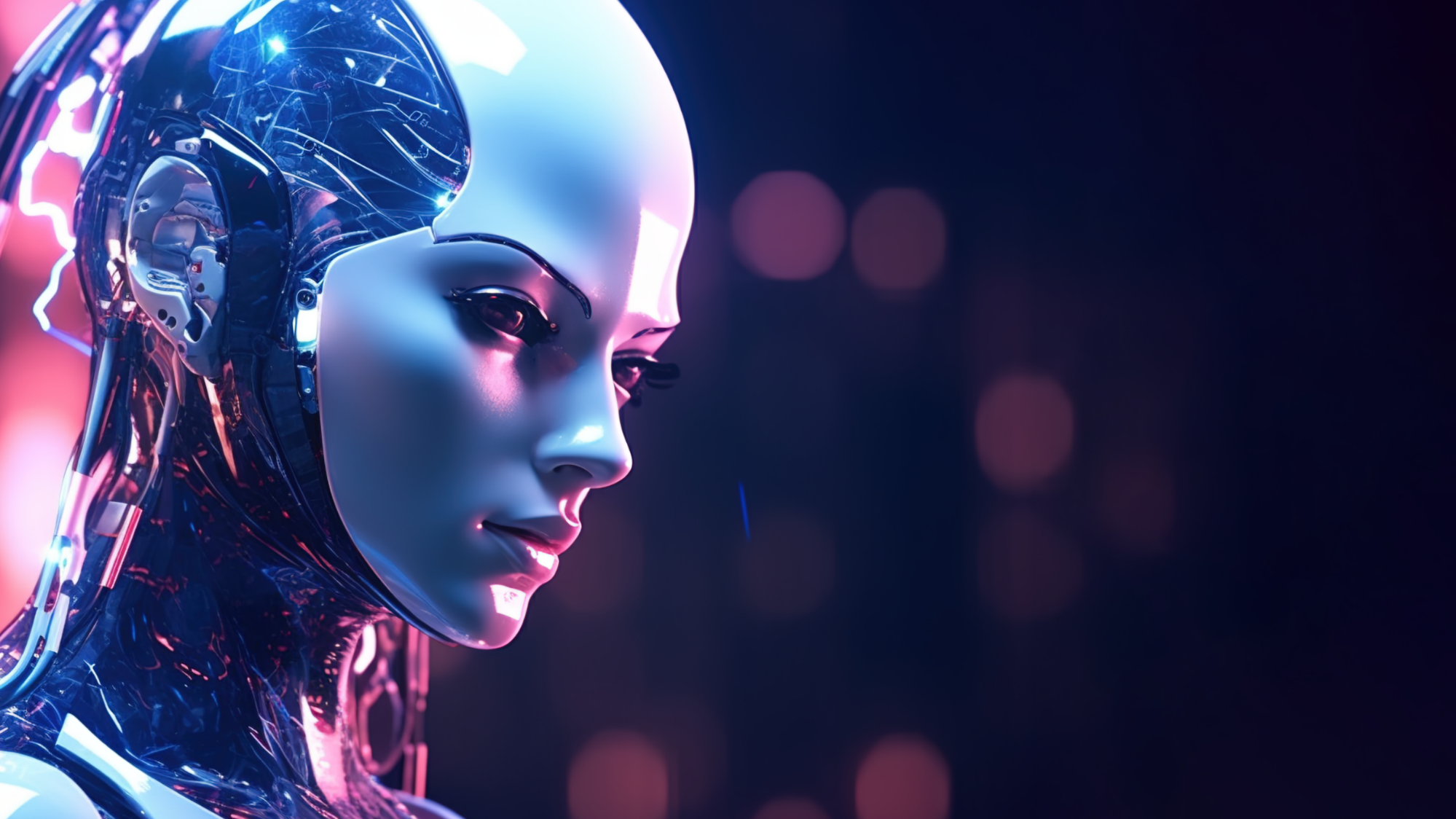 LOGO
科技创新  智领未来
INTELLIGENCE
人工
未来
CHANGE
演示完毕感谢您的欣赏再见
INTRODUCTION TO BIG DATA ARTIFICIAL INTELLIGENCE
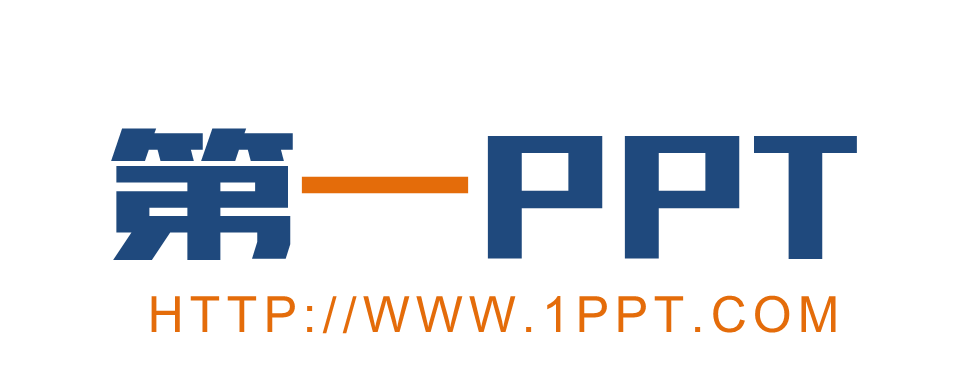 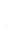 可以在下列情况使用
个人学习、研究。
拷贝模板中的内容用于其它幻灯片母版中使用。
不可以在以下情况使用
任何形式的在线付费下载。
网络转载、线上线下传播。
PPT模板：       www.1ppt.com/moban/                    行业PPT模板：www.1ppt.com/hangye/ 
节日PPT模板：www.1ppt.com/jieri/                          PPT素材：       www.1ppt.com/sucai/
PPT背景图片：www.1ppt.com/beijing/                     PPT图表：       www.1ppt.com/tubiao/      
优秀PPT下载：www.1ppt.com/xiazai/                       PPT教程：       www.1ppt.com/powerpoint/      
Word模板：    www.1ppt.com/word/                        Excel模板：     www.1ppt.com/excel/  
个人简历：      www.1ppt.com/jianli/                         PPT课件：       www.1ppt.com/kejian/ 
手抄报：          www.1ppt.com/shouchaobao/          试题下载：      www.1ppt.com/shiti/  
教案下载：      www.1ppt.com/jiaoan/                       字体下载：      www.1ppt.com/ziti/